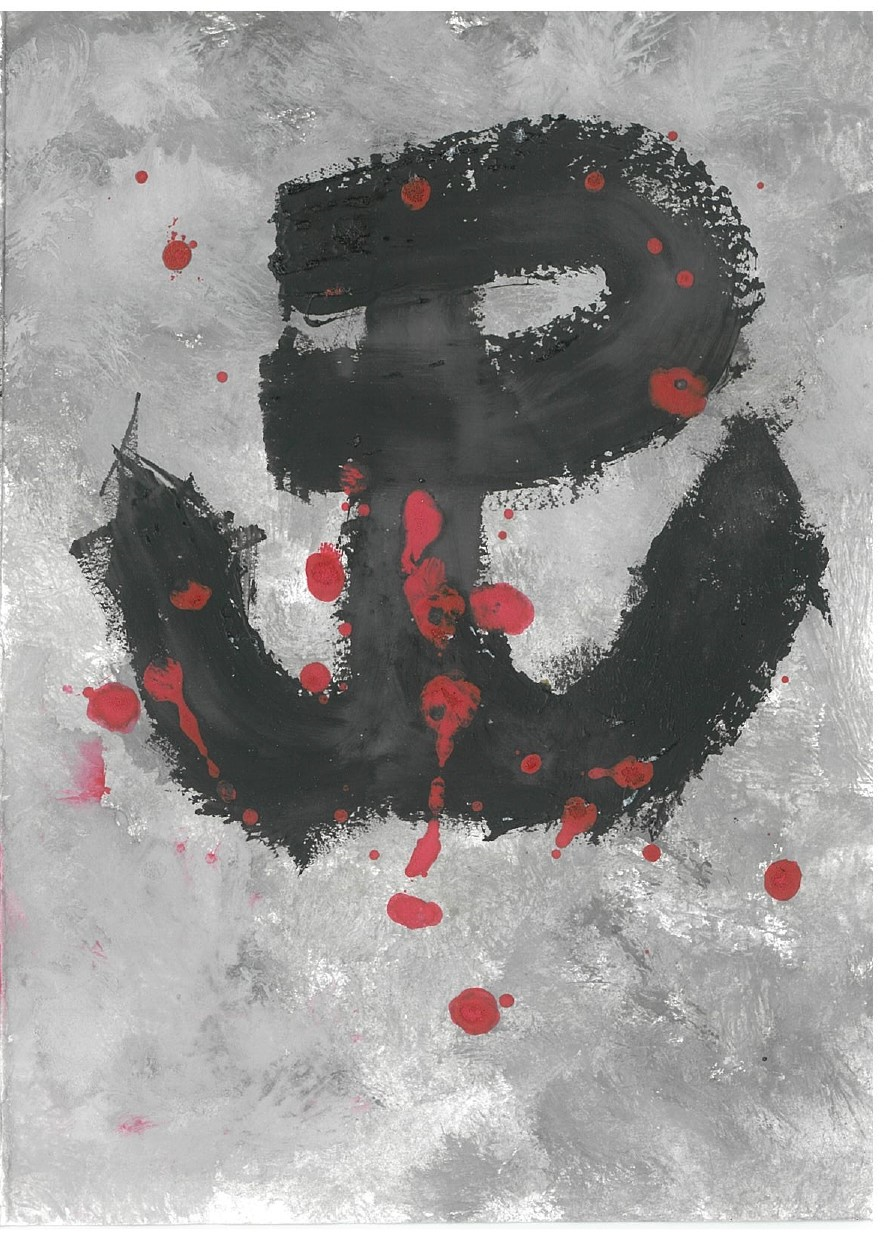 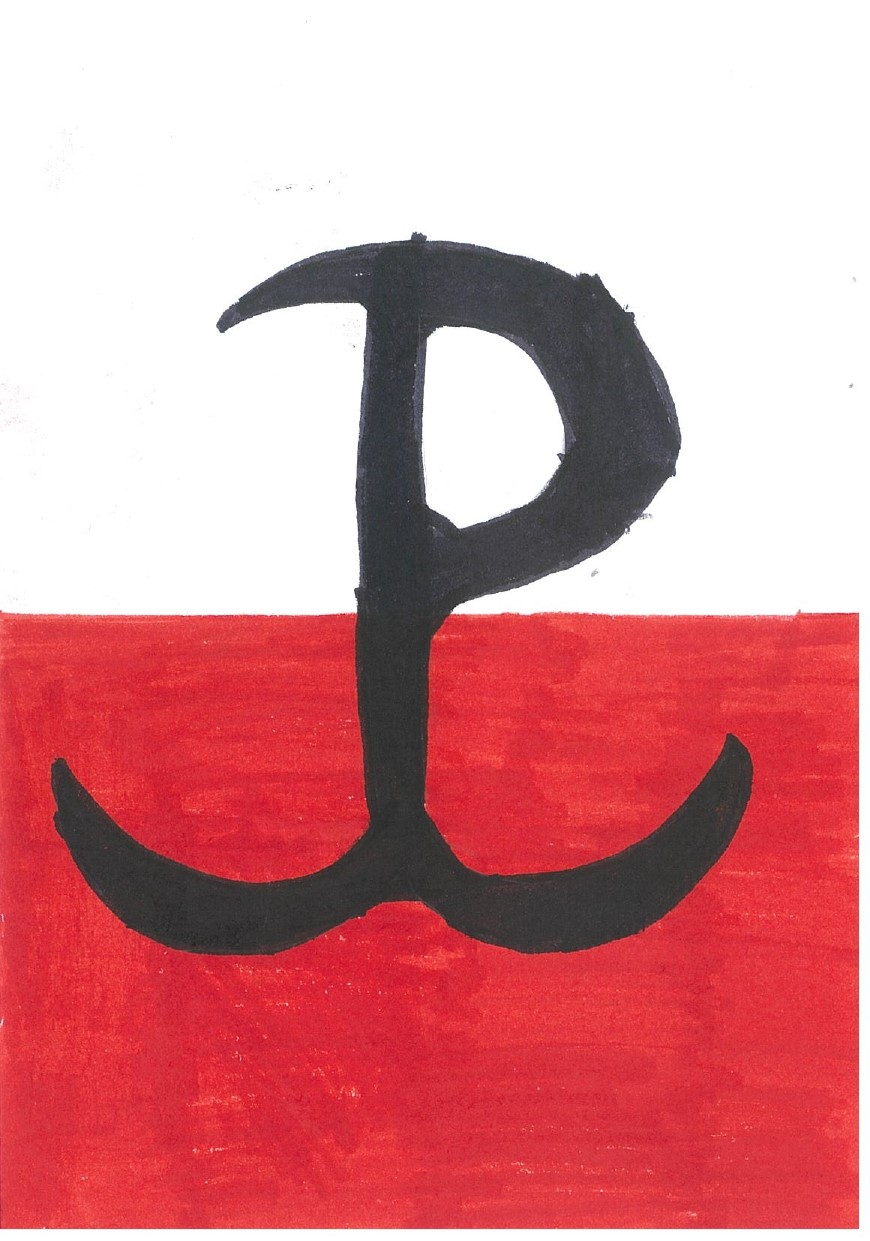 „Pamięć  nie dała się       zgładzić”
Zapraszam do obejrzenia  kartek z życzeniami wykonanych przez naszych uczniów.
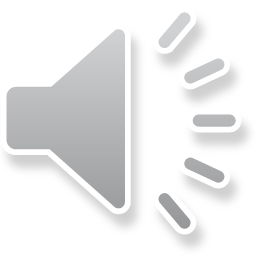 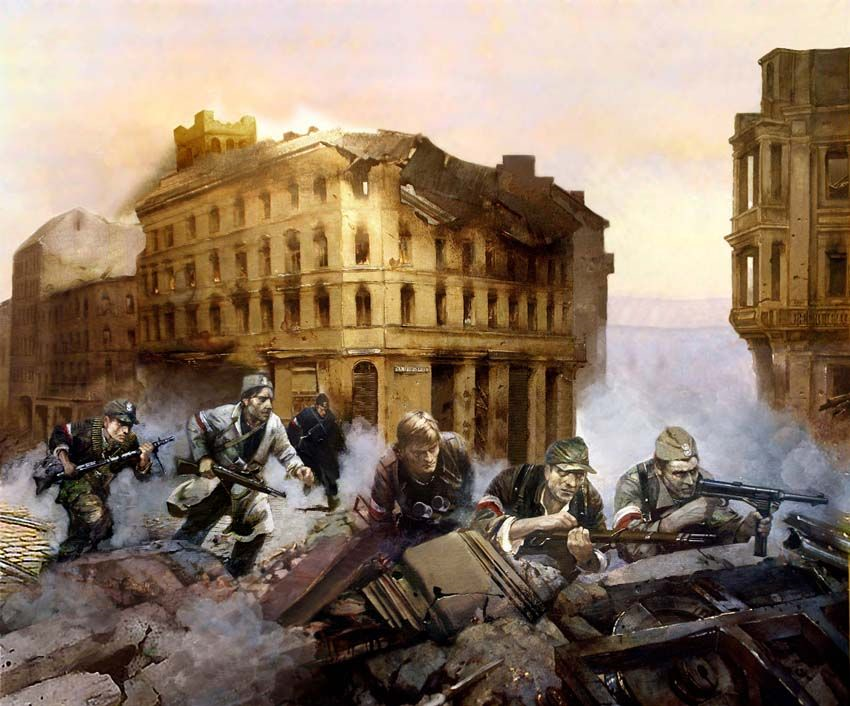 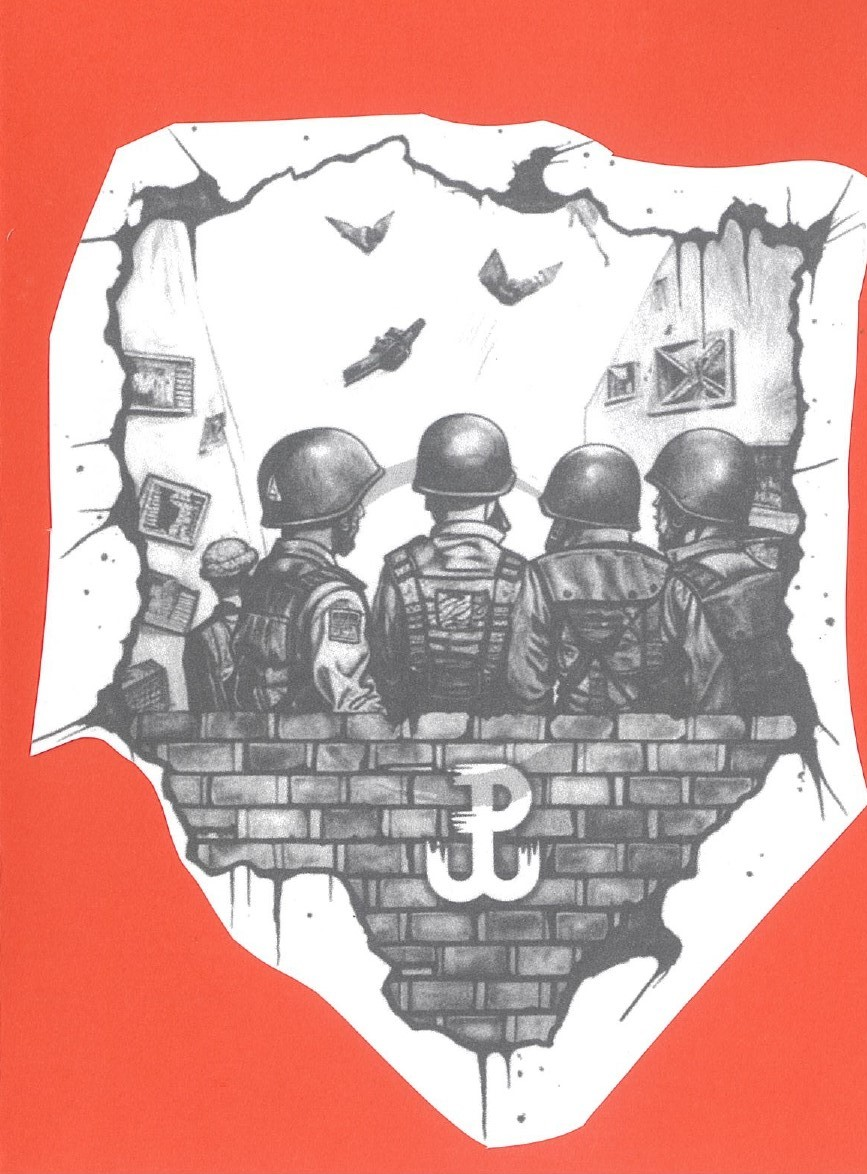 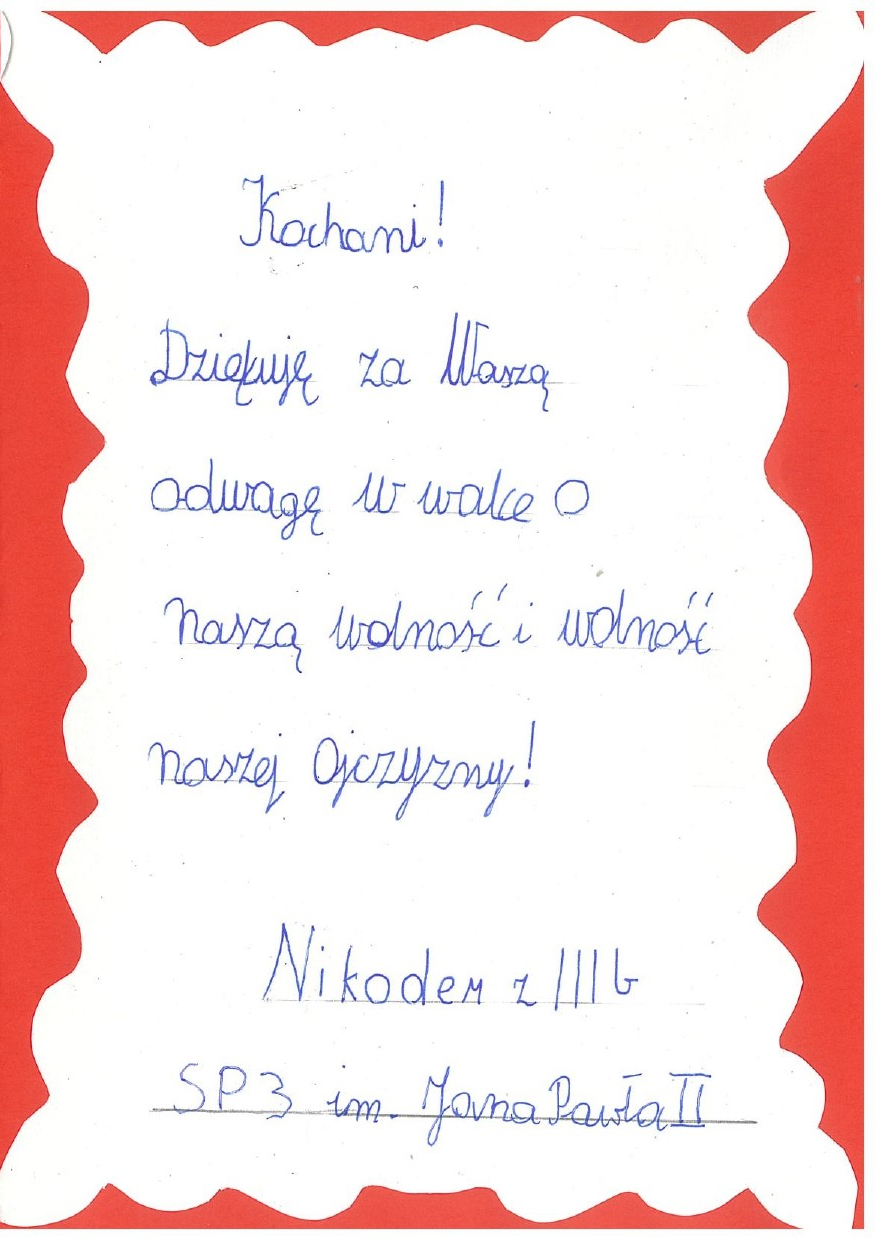 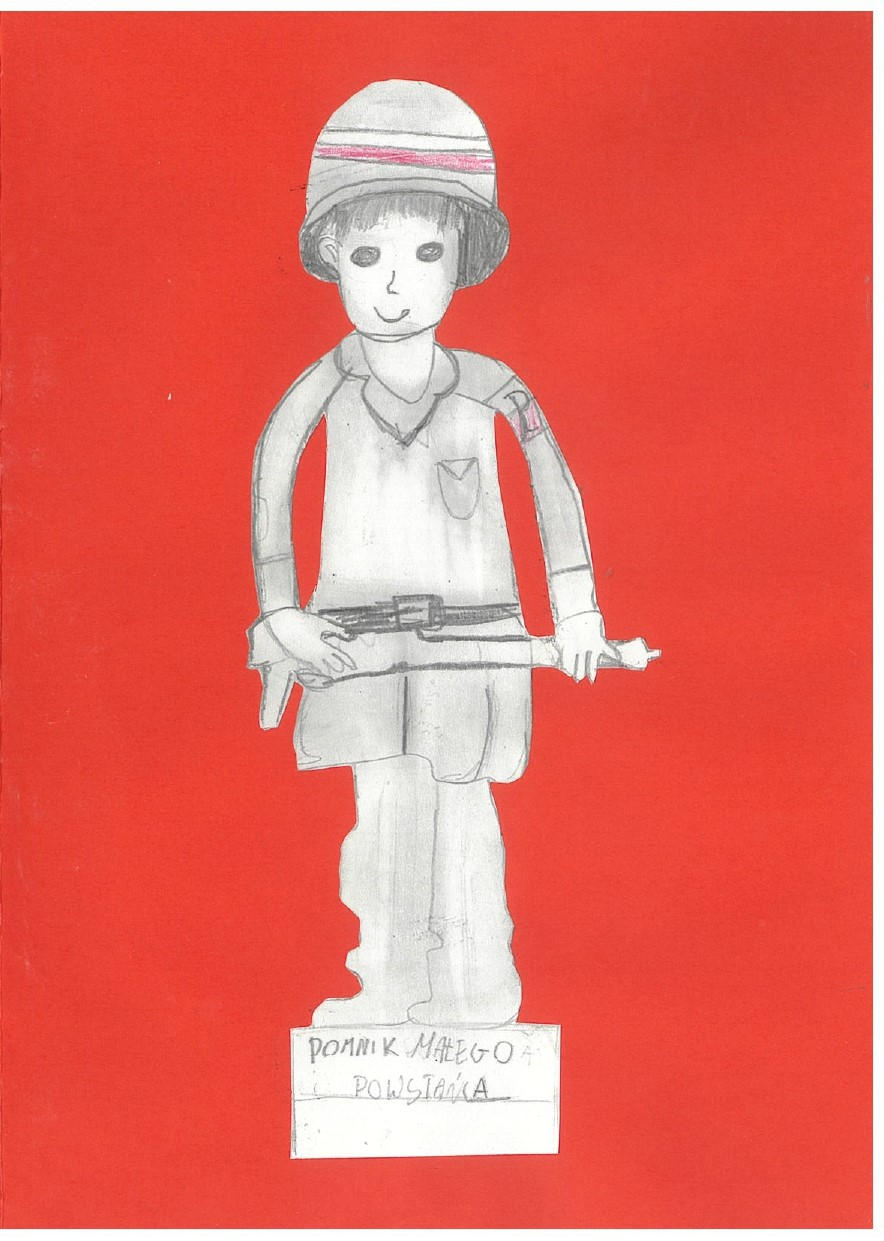 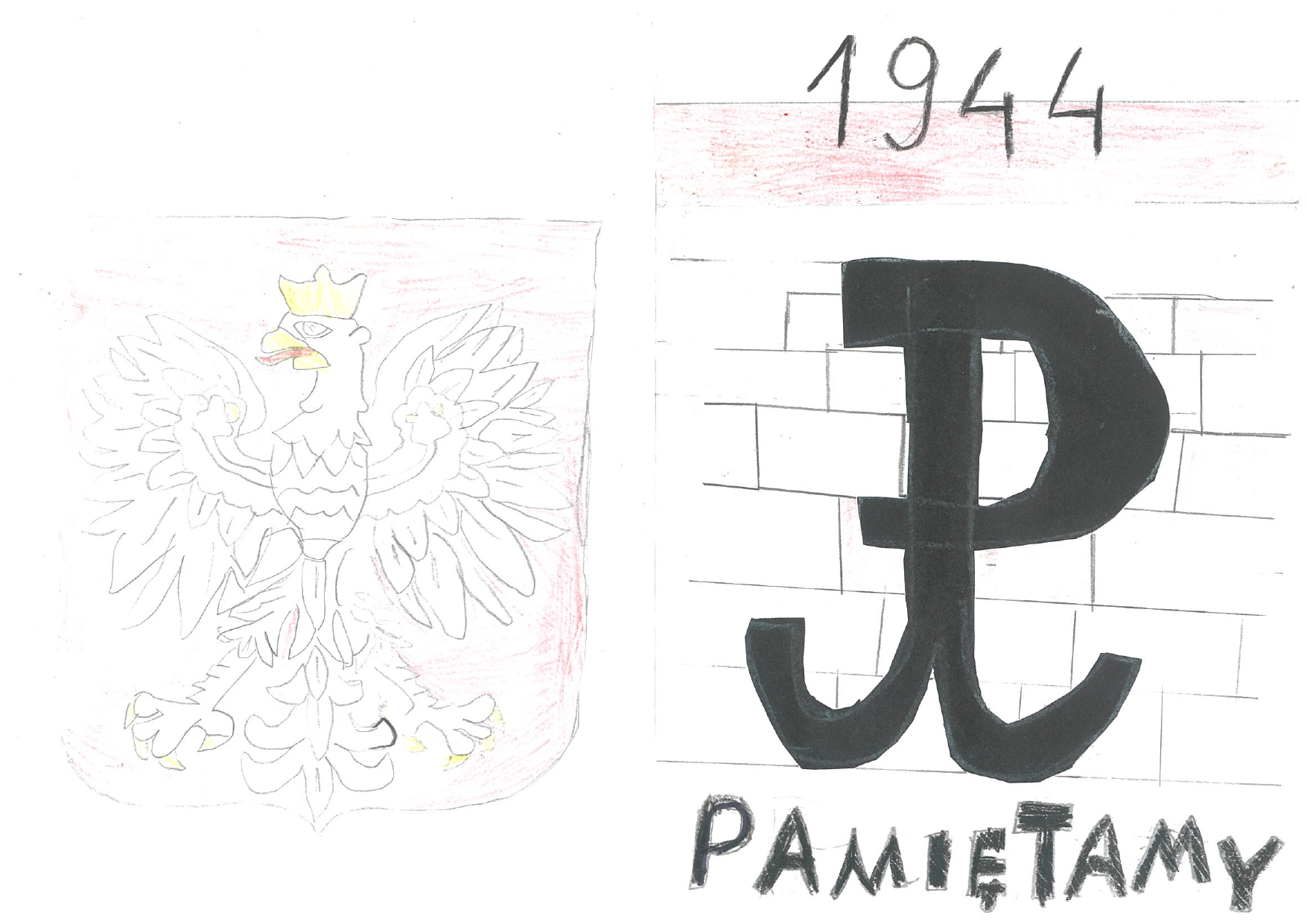 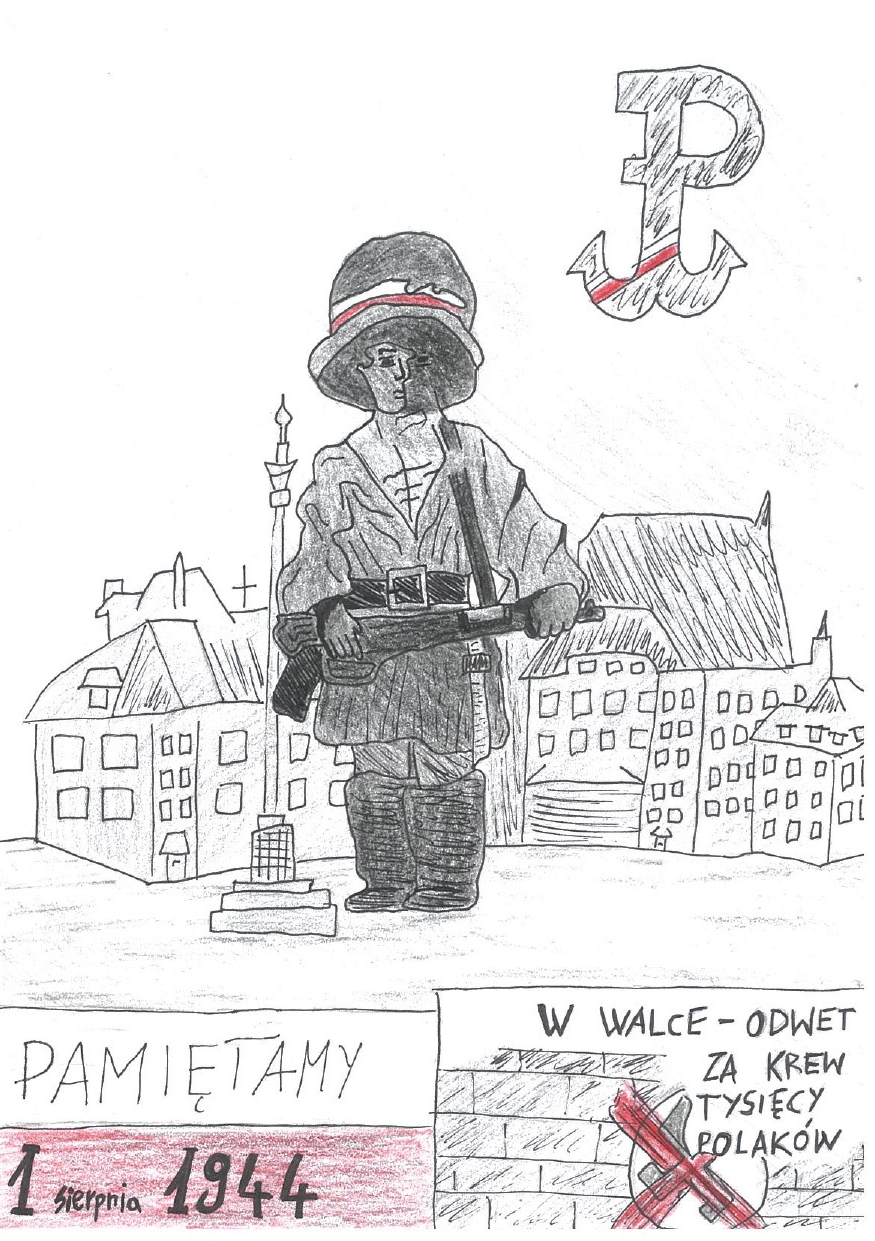 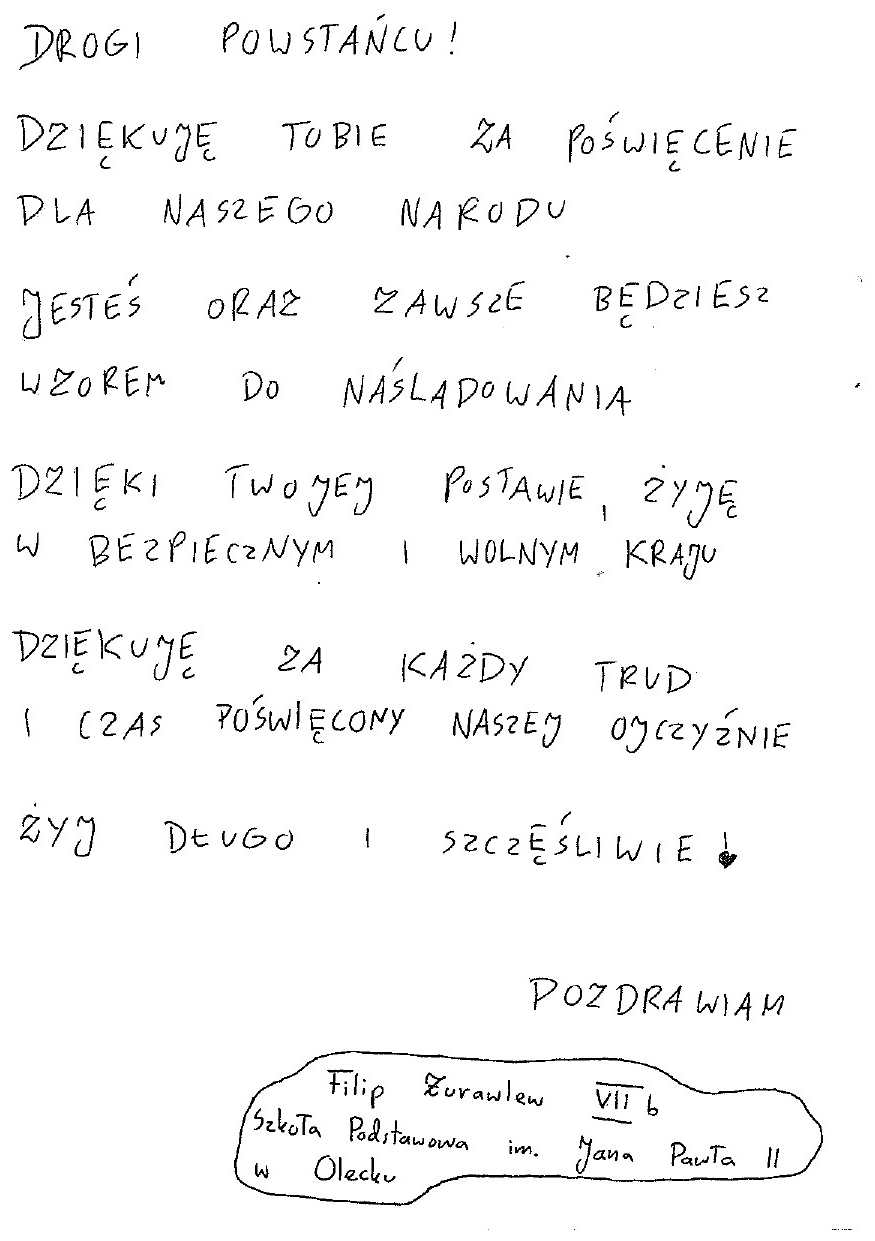 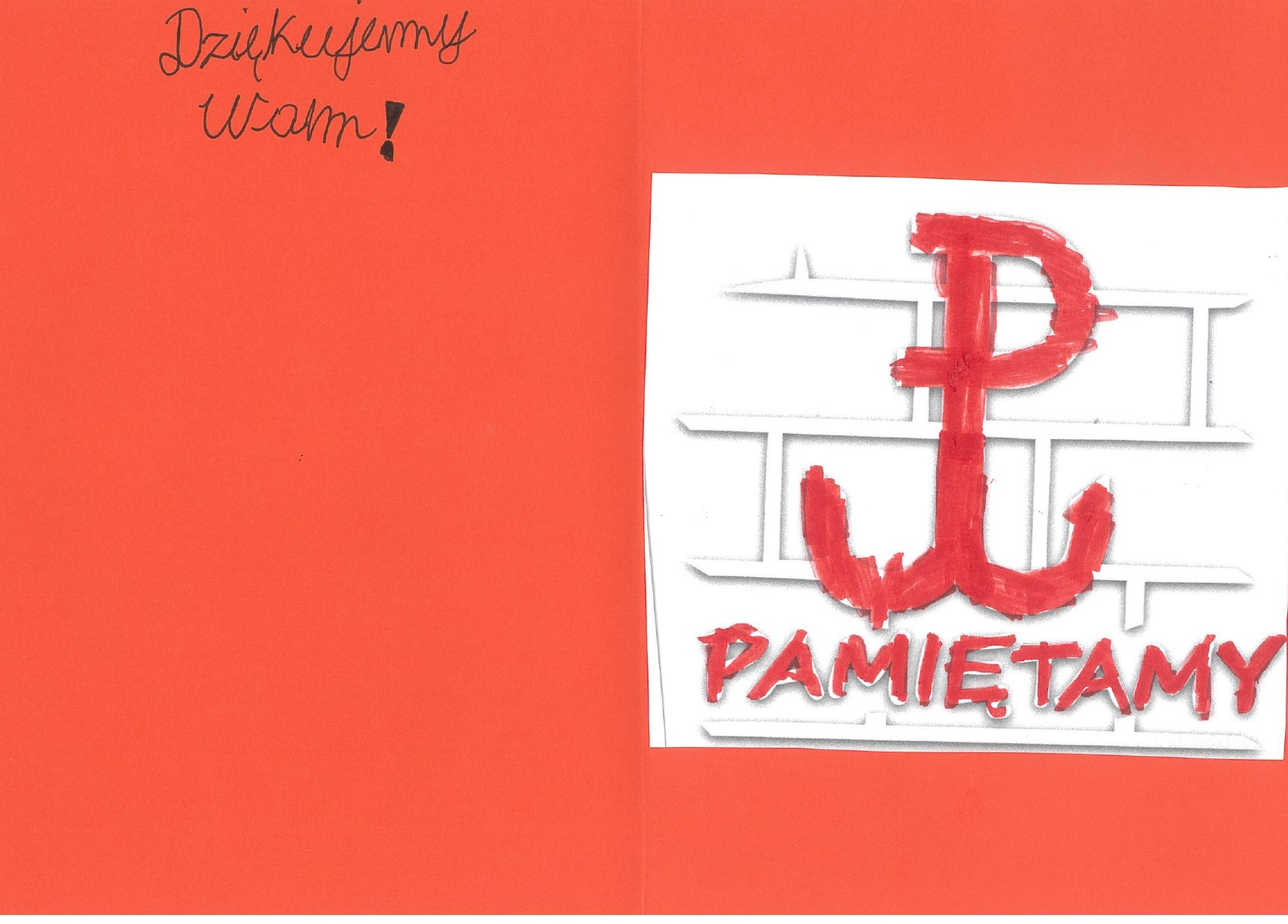 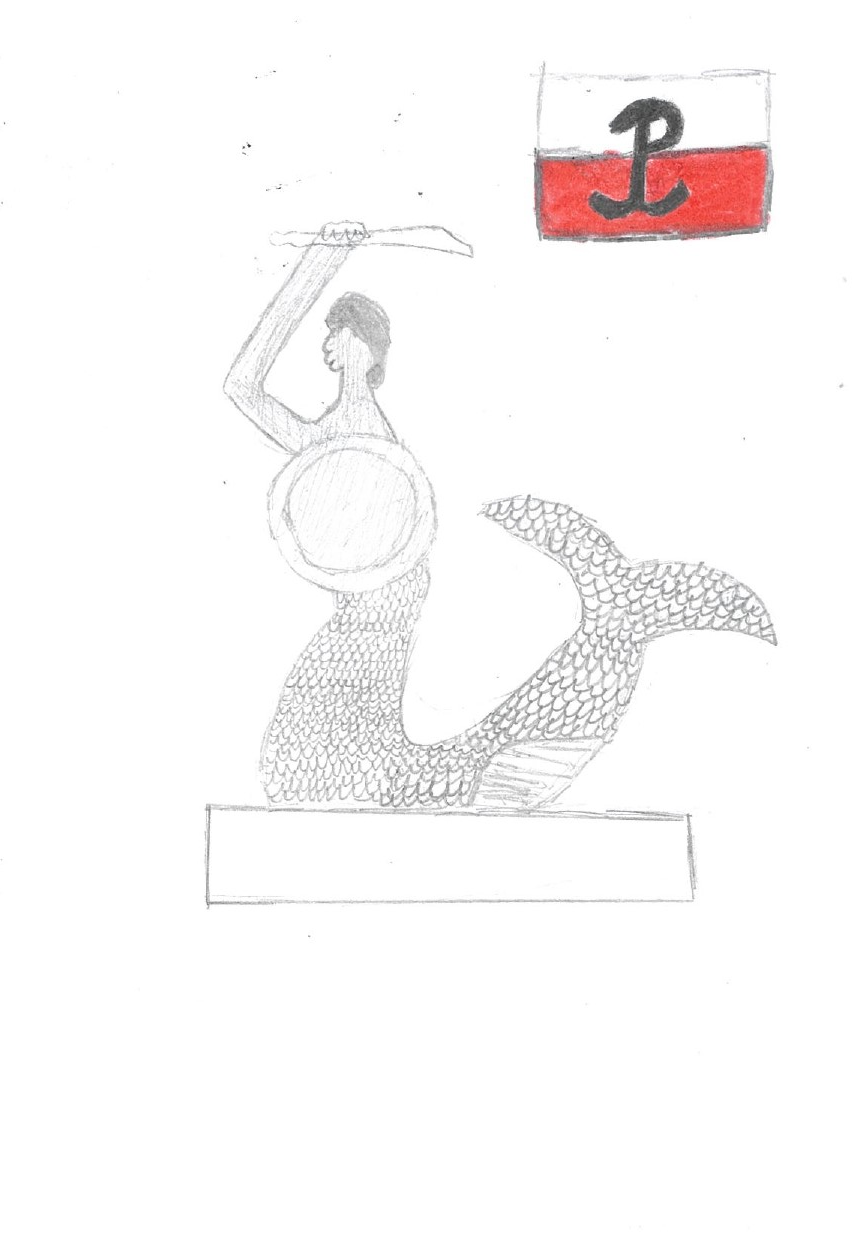 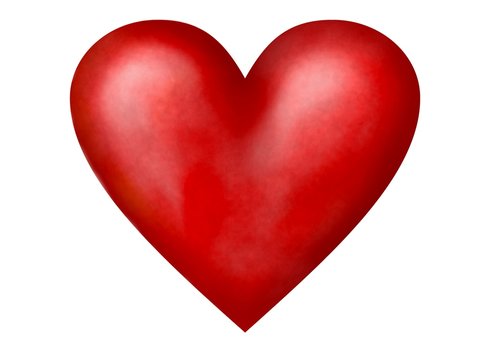 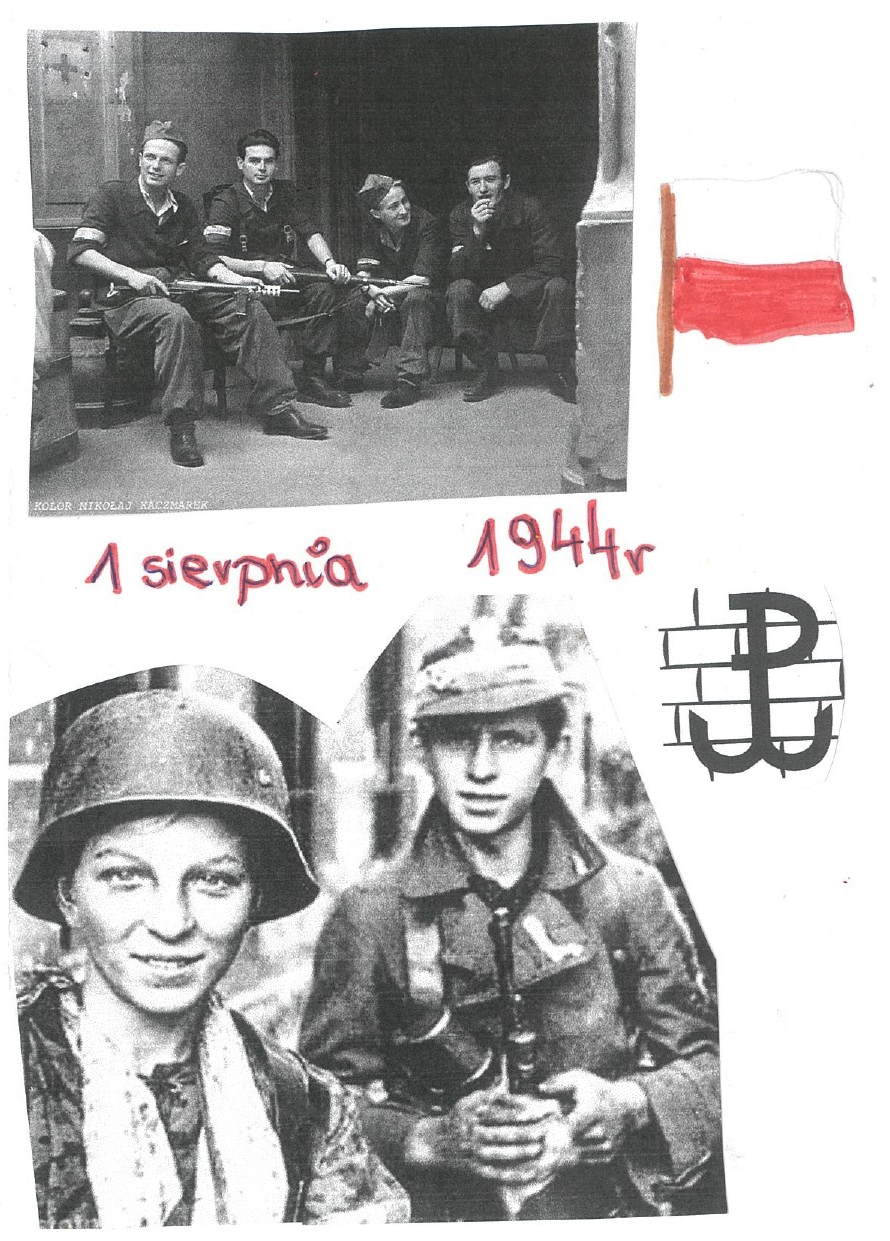 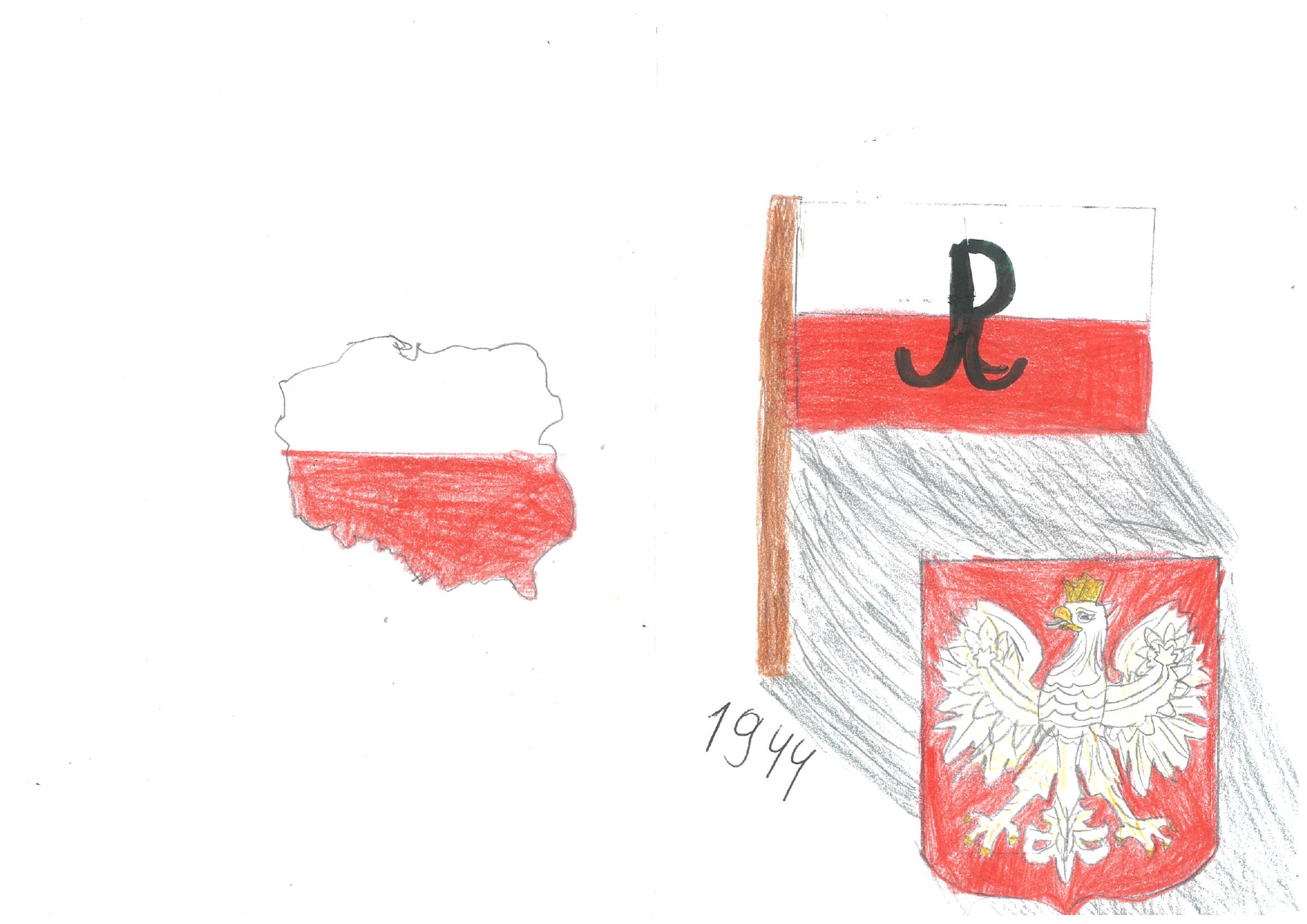 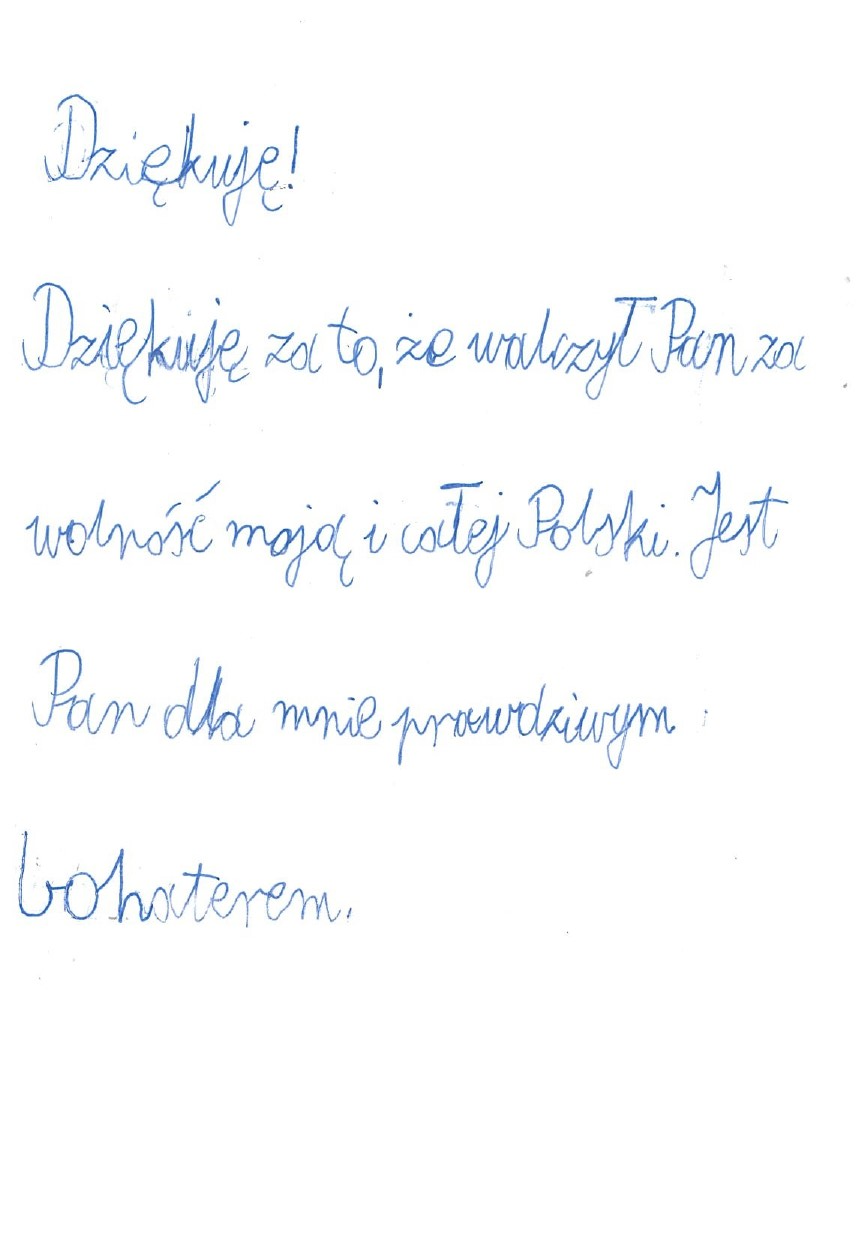 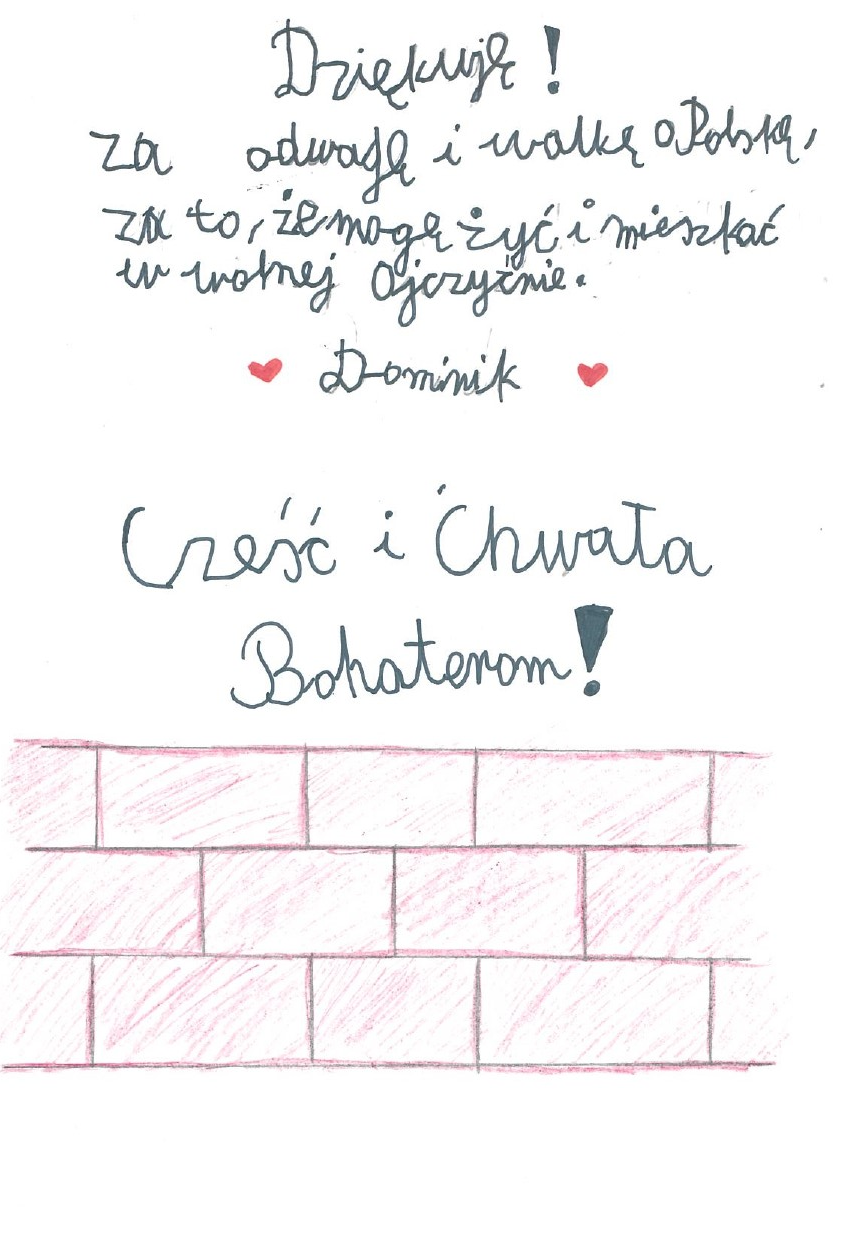 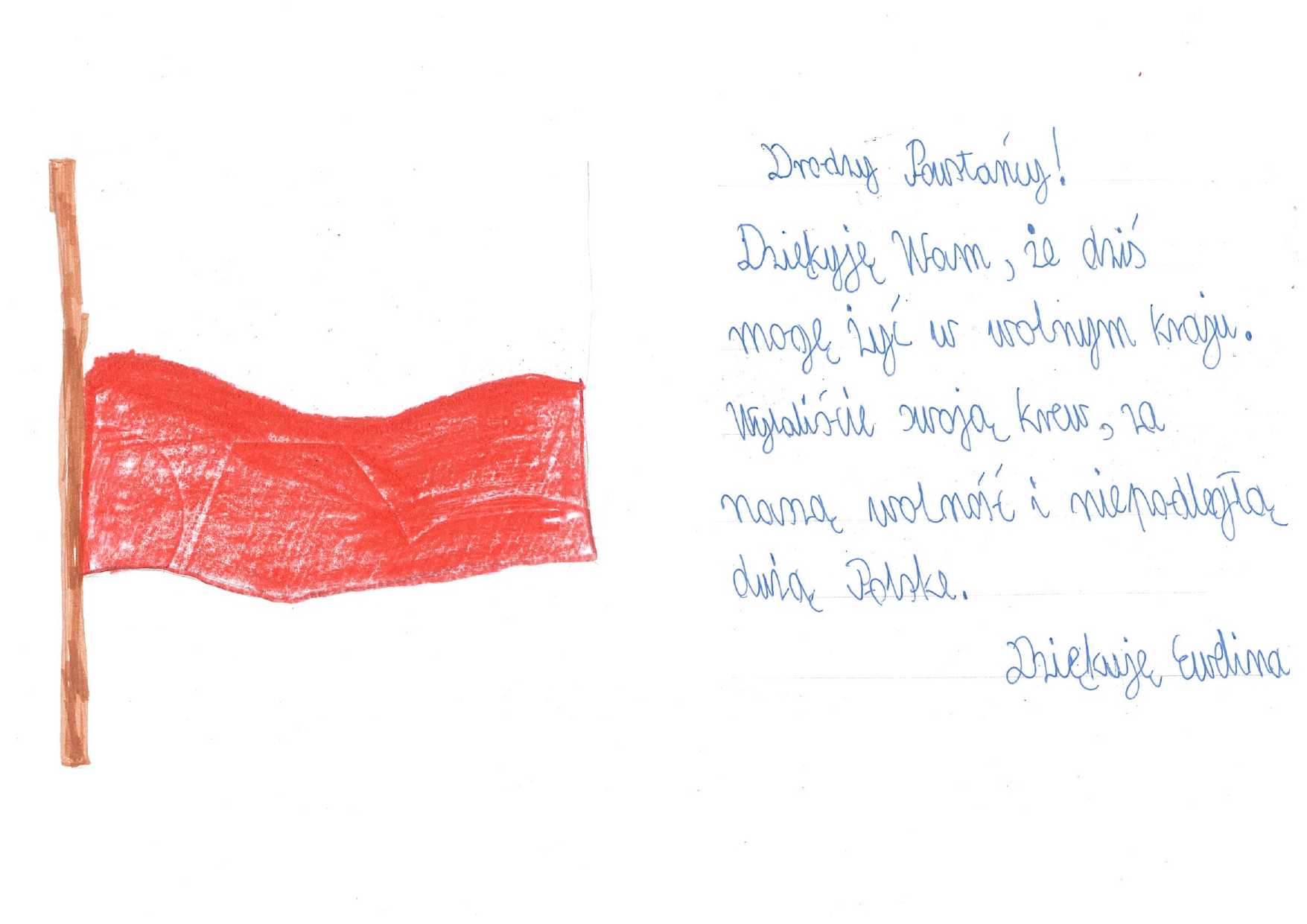 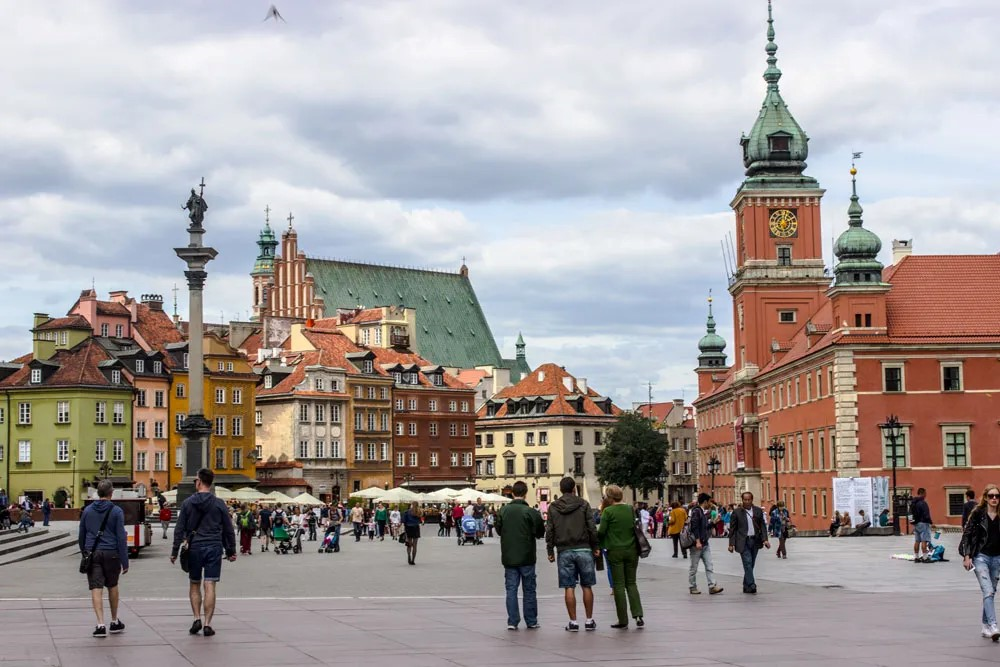 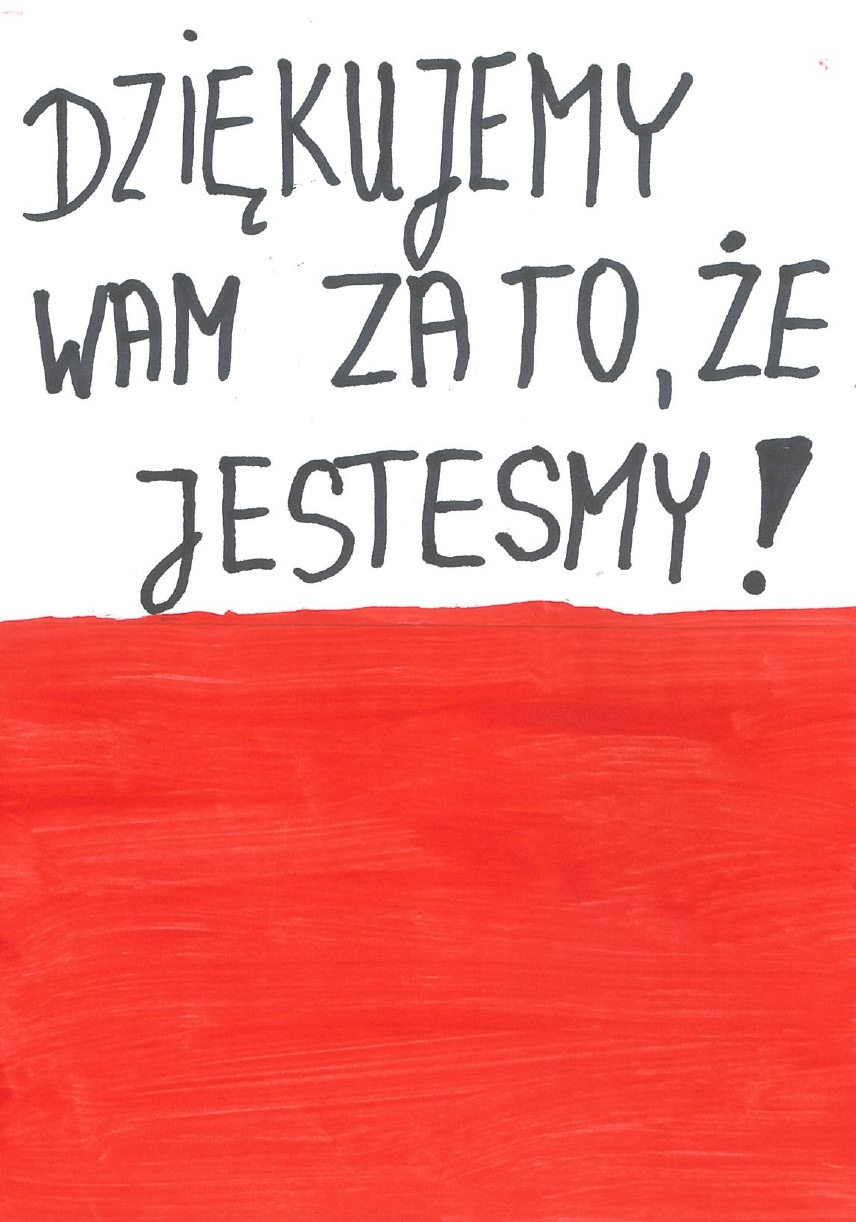 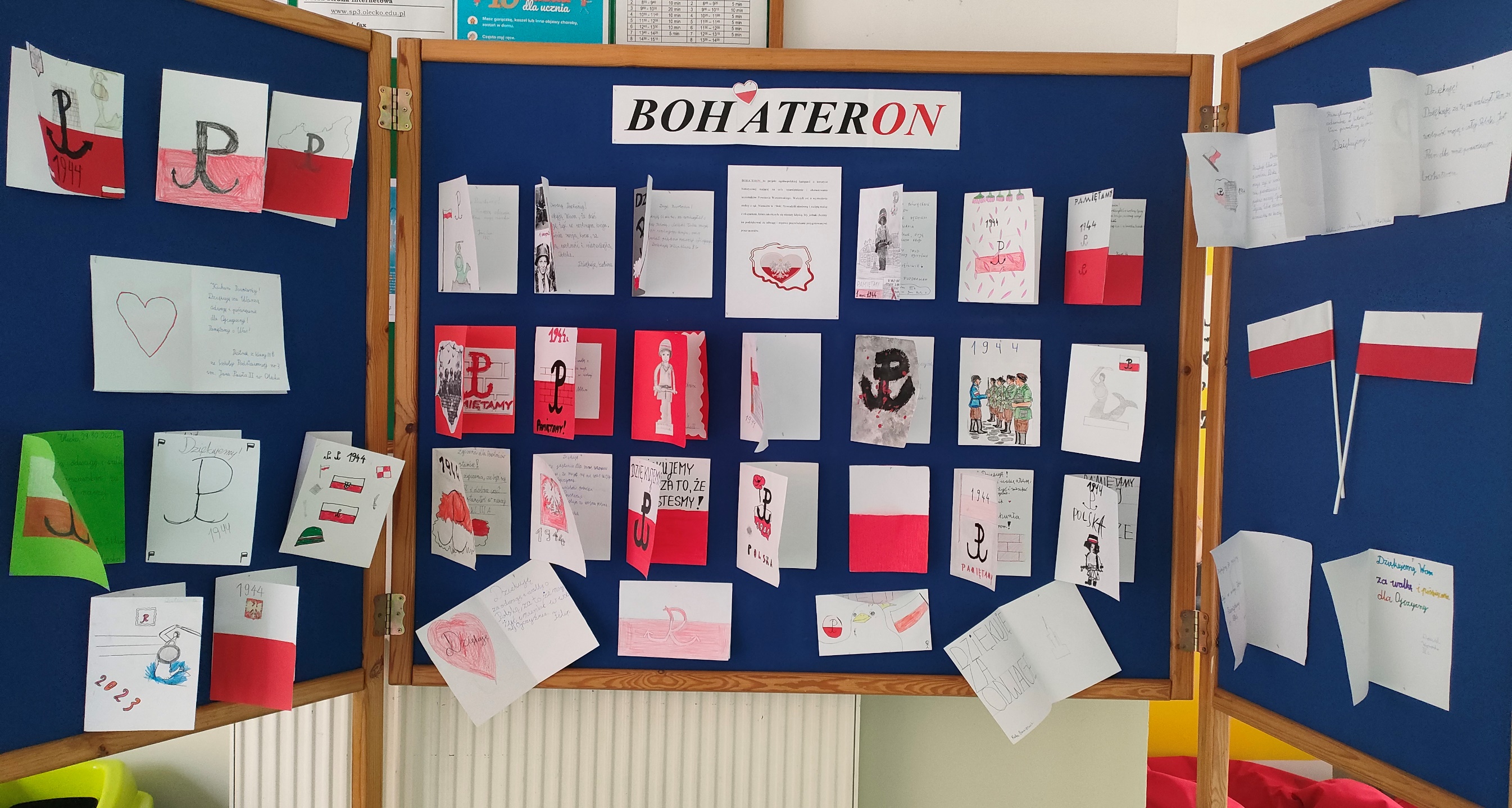 Wystawa prac w naszej szkole
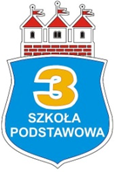 Dziękuję za oglądanie.

Pracę wykonał Kamil Smokowski 
-uczeń Szkoły Podstawowej nr 3 im. Jana Pawła II w Olecku.